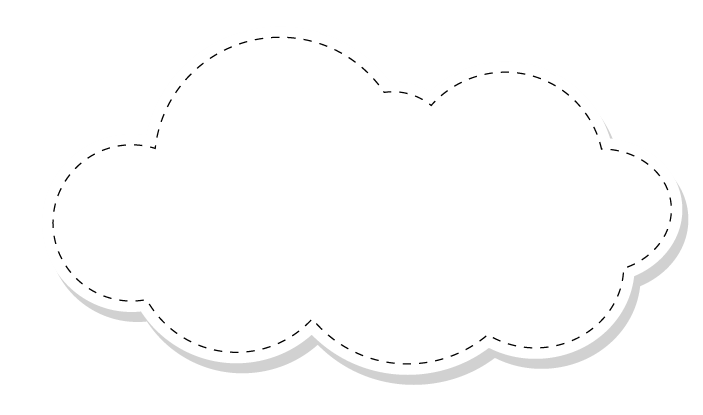 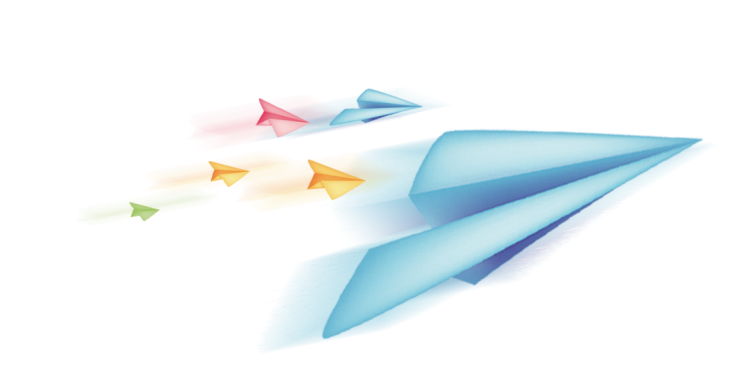 Chào mừng các con
 đến với giờ học Toán!!!
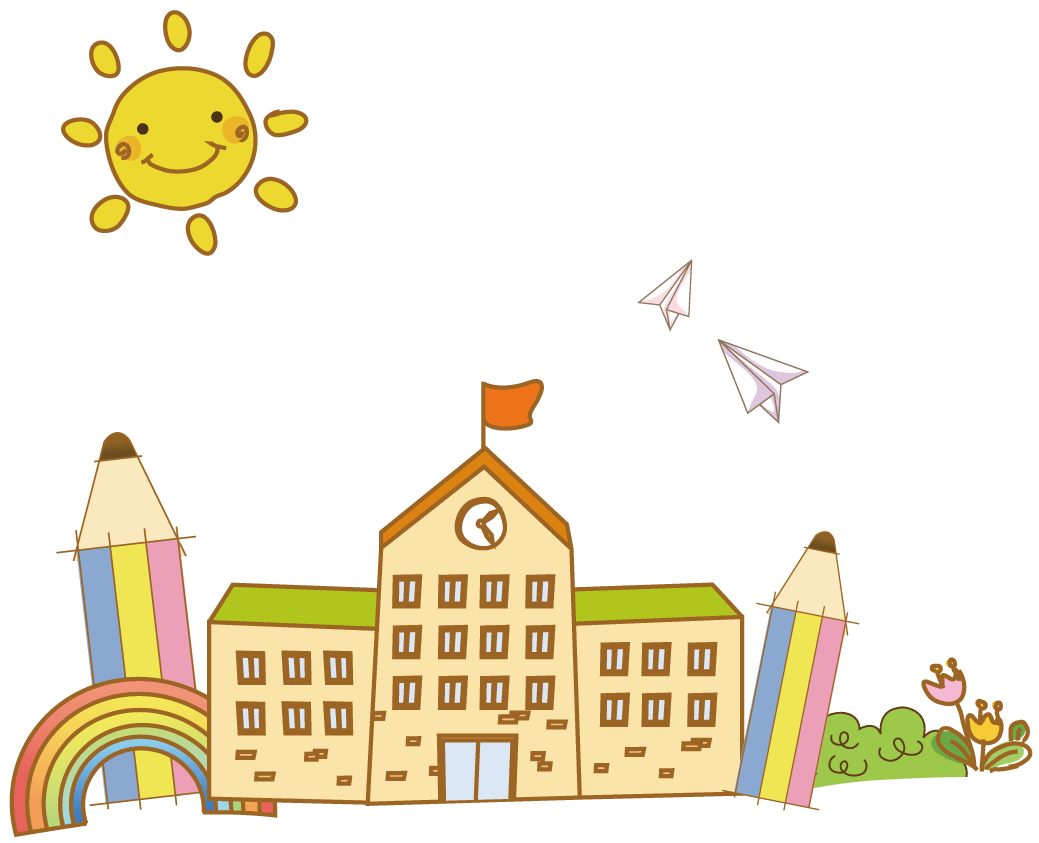 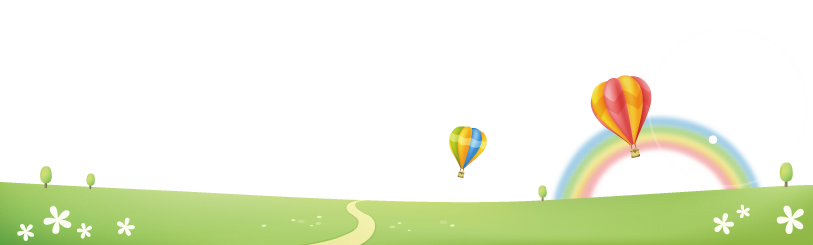 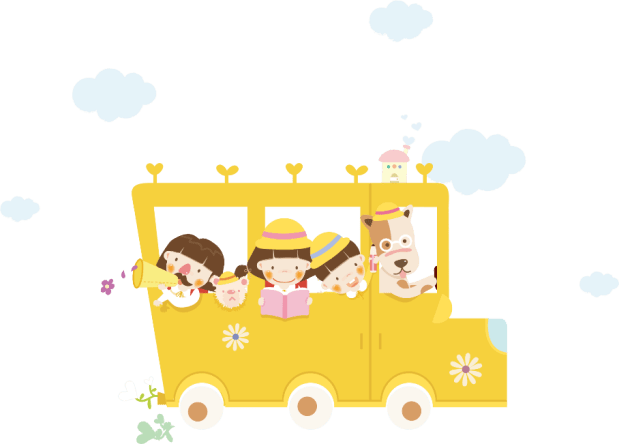 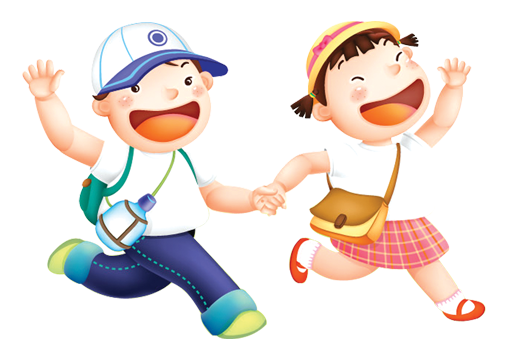 Bản quyền thuộc về: FB Hương Thảo - https://www.facebook.com/huongthaoGADT/
[Speaker Notes: Bài giảng thiết kế bởi: Hương Thảo - tranthao121004@gmail.com]
CHỦ ĐỀ 7
ÔN TẬP HỌC KÌ 1
ÔN TẬP ĐO LƯỜNG
Có hai bình chứa đầy nước. Bạn Mai đã rót hết nước ở bình A sang đầy các ca 1l thì được 8 ca, rót hết nước ở bình B sang đầy các ca 1l thì được 5 ca.
1
Số  ?
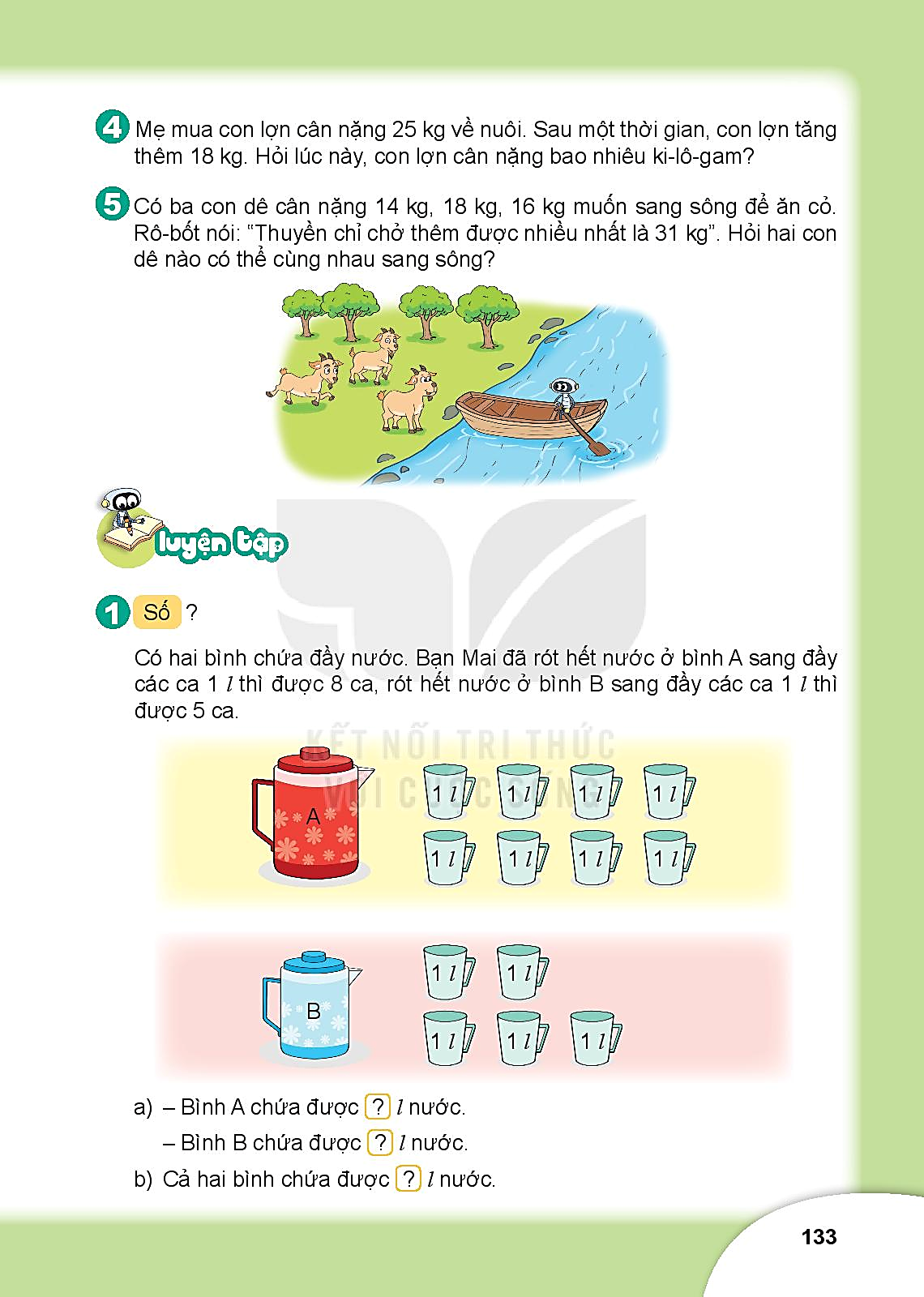 a) Bình A chứa được        l nước.
    Bình B chứa được        l nước.
b) Cả hai bình chứa được        l nước
?
8
?
5
?
13
a)


b)
25 l + 8 l = 33 l
33 l – 8 l = 25 l
33 l – 25 l = 8 l
44 l + 19 l = 63 l
63 l – 44 l = 19 l
63 l – 19 l = 44 l
33l
63l
2
Tính
25l
19l
8l
44l
15 l + 8 l + 30 l
=  23 l + 30 l
=  53 l
42 l - 7 l + 16 l
=  35 l + 16 l
=  51 l
3
Chọn câu trả lời đúng:
Trong thùng có 15 lít nước. Múc hết nước từ thùng rót và đầy các can. Có thể rót vào ba can nào trong các phương án sau?
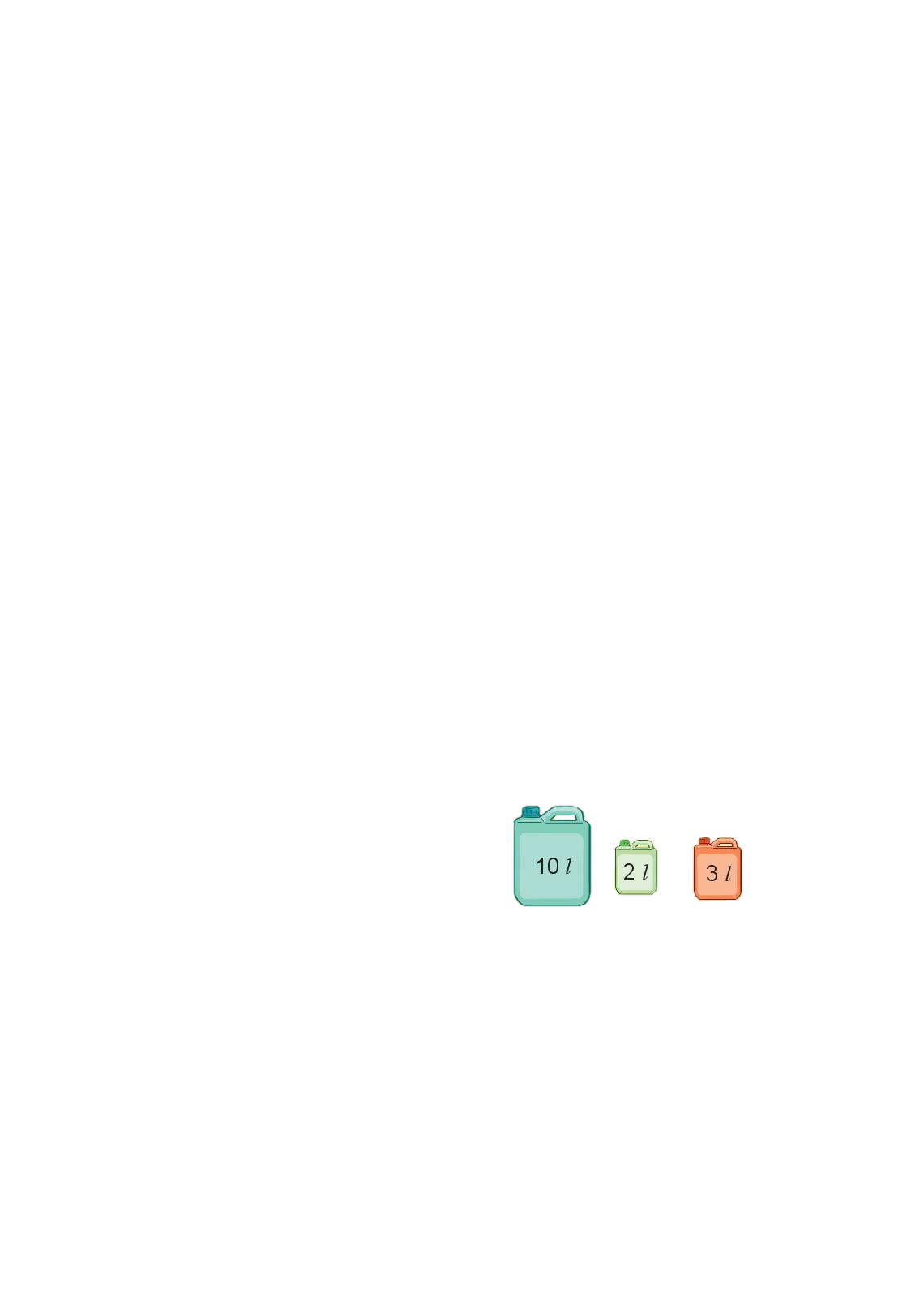 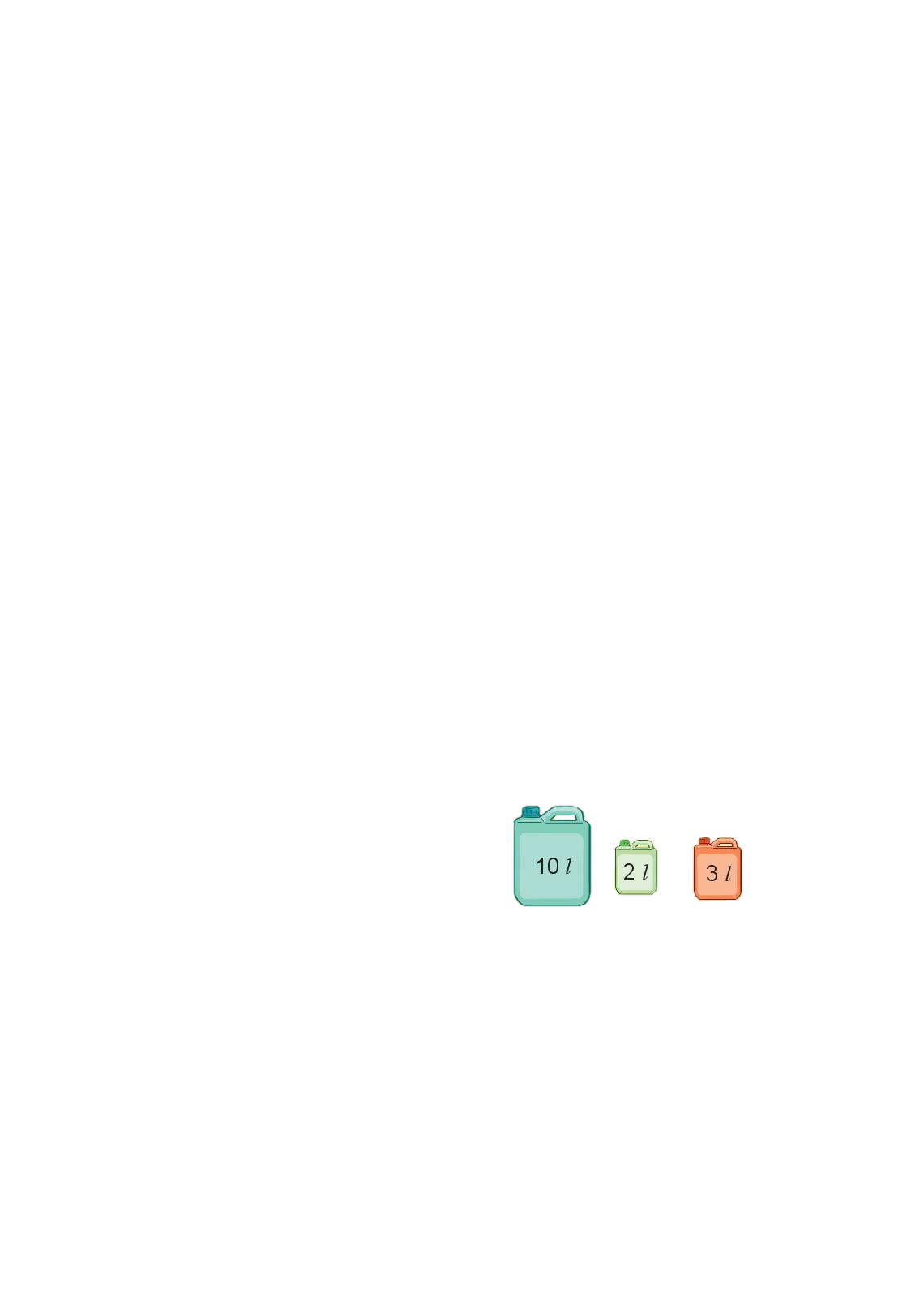 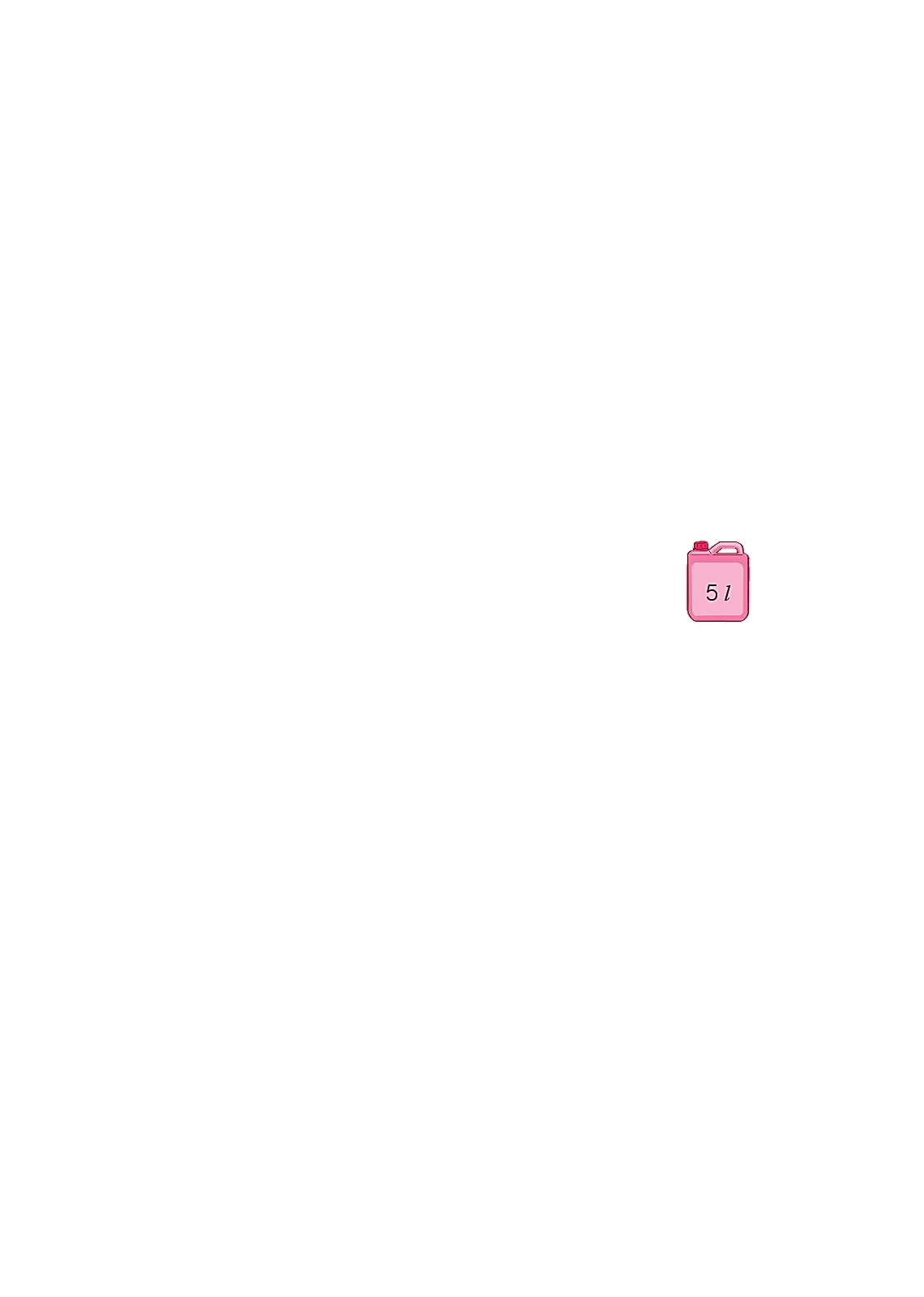 A.


B.


C.
+
+
=
18 l
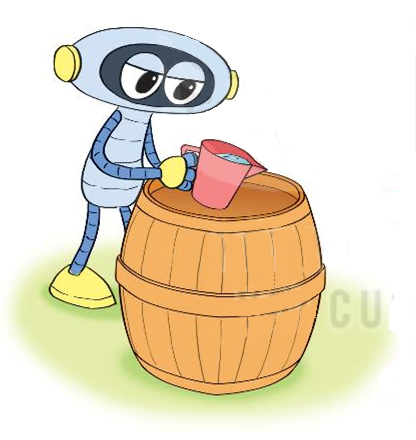 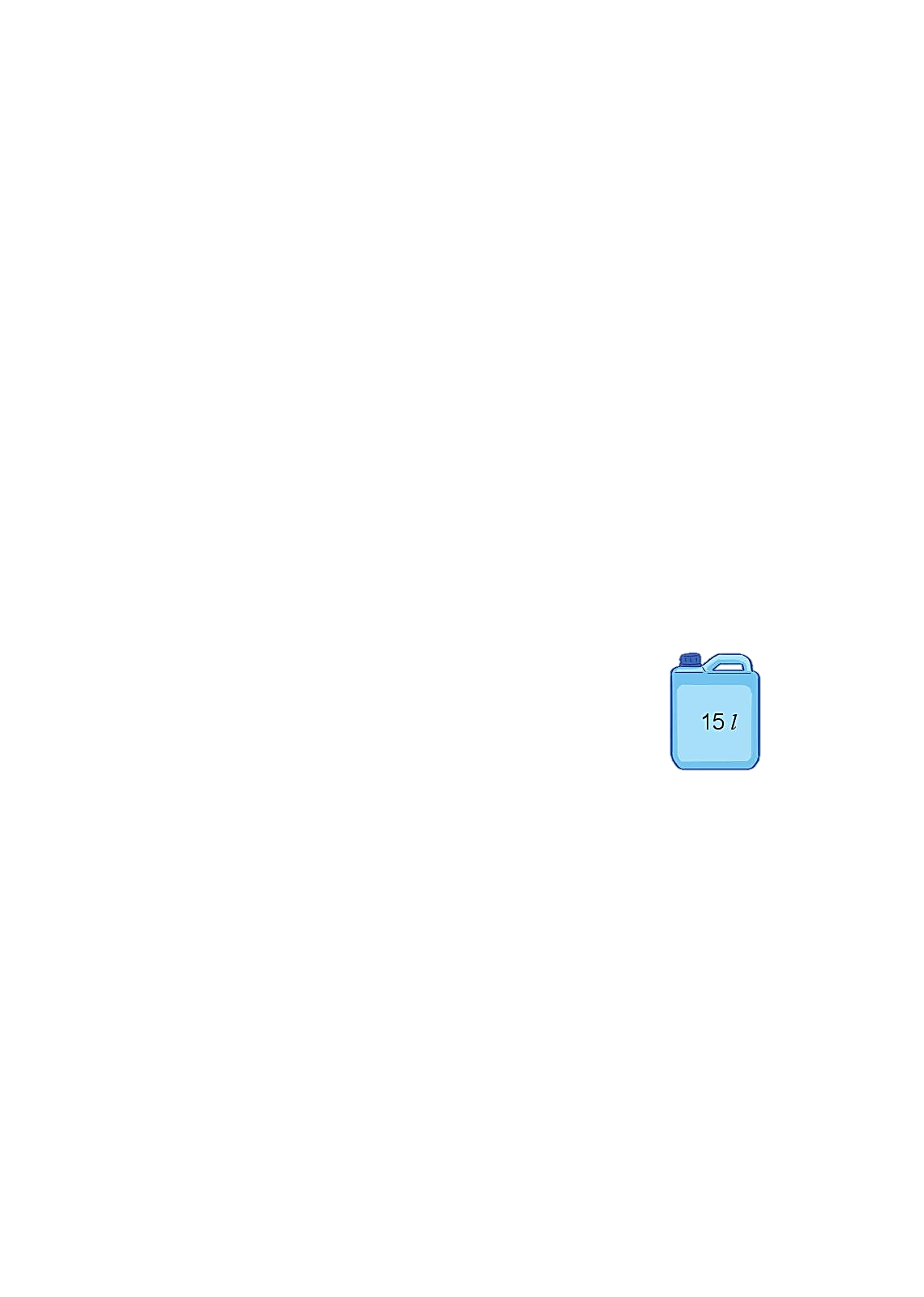 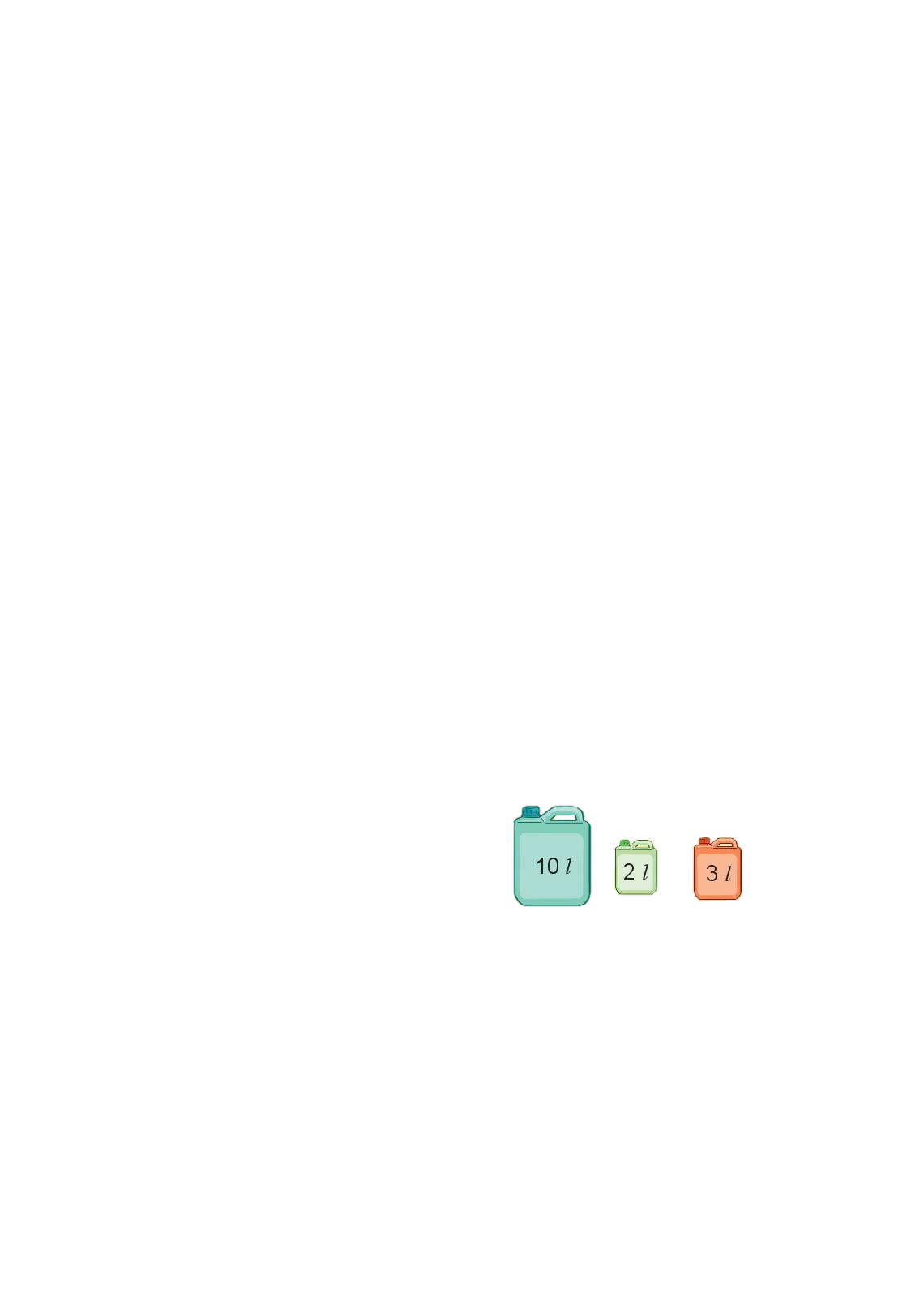 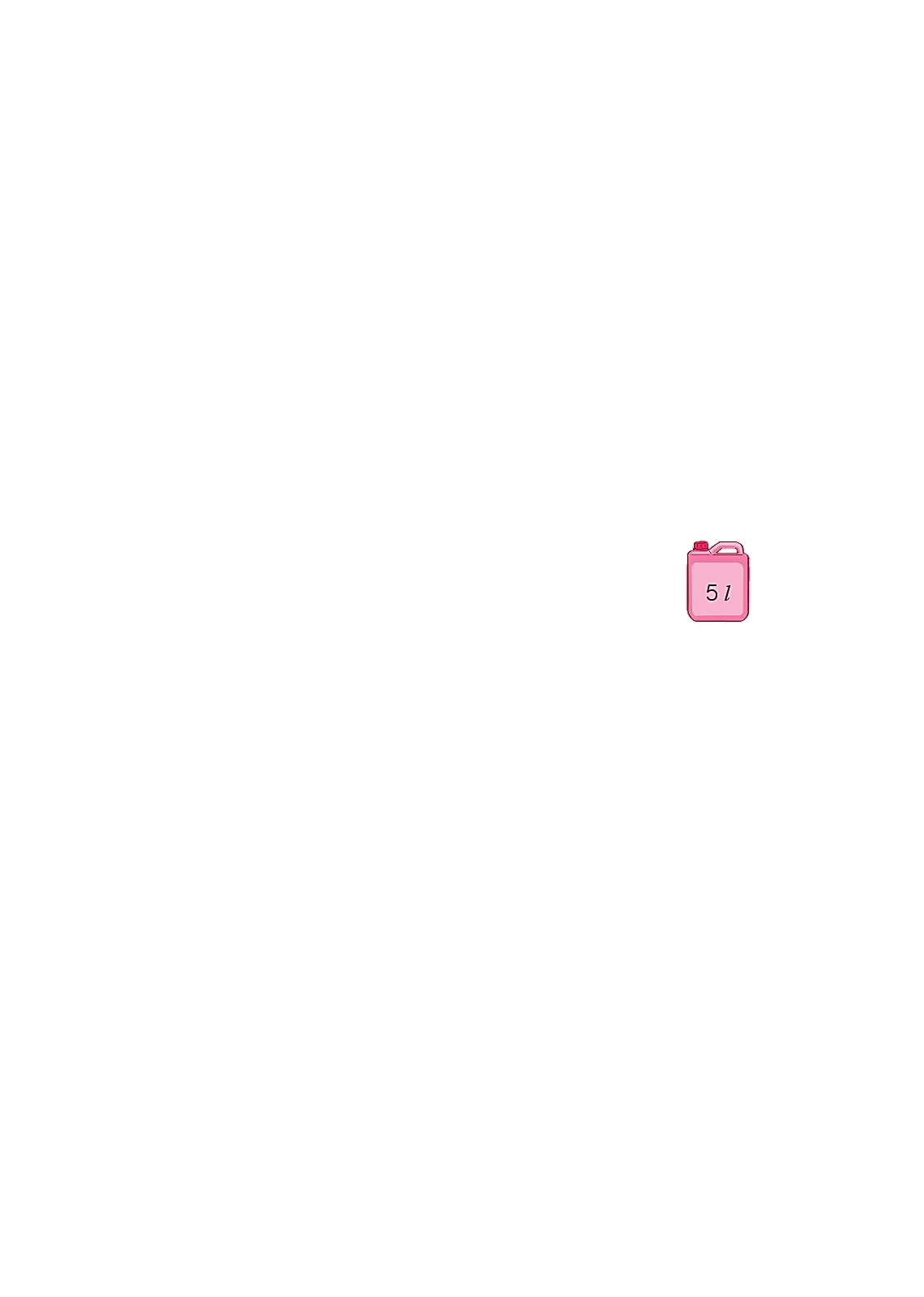 +
+
=
22 l
15 l
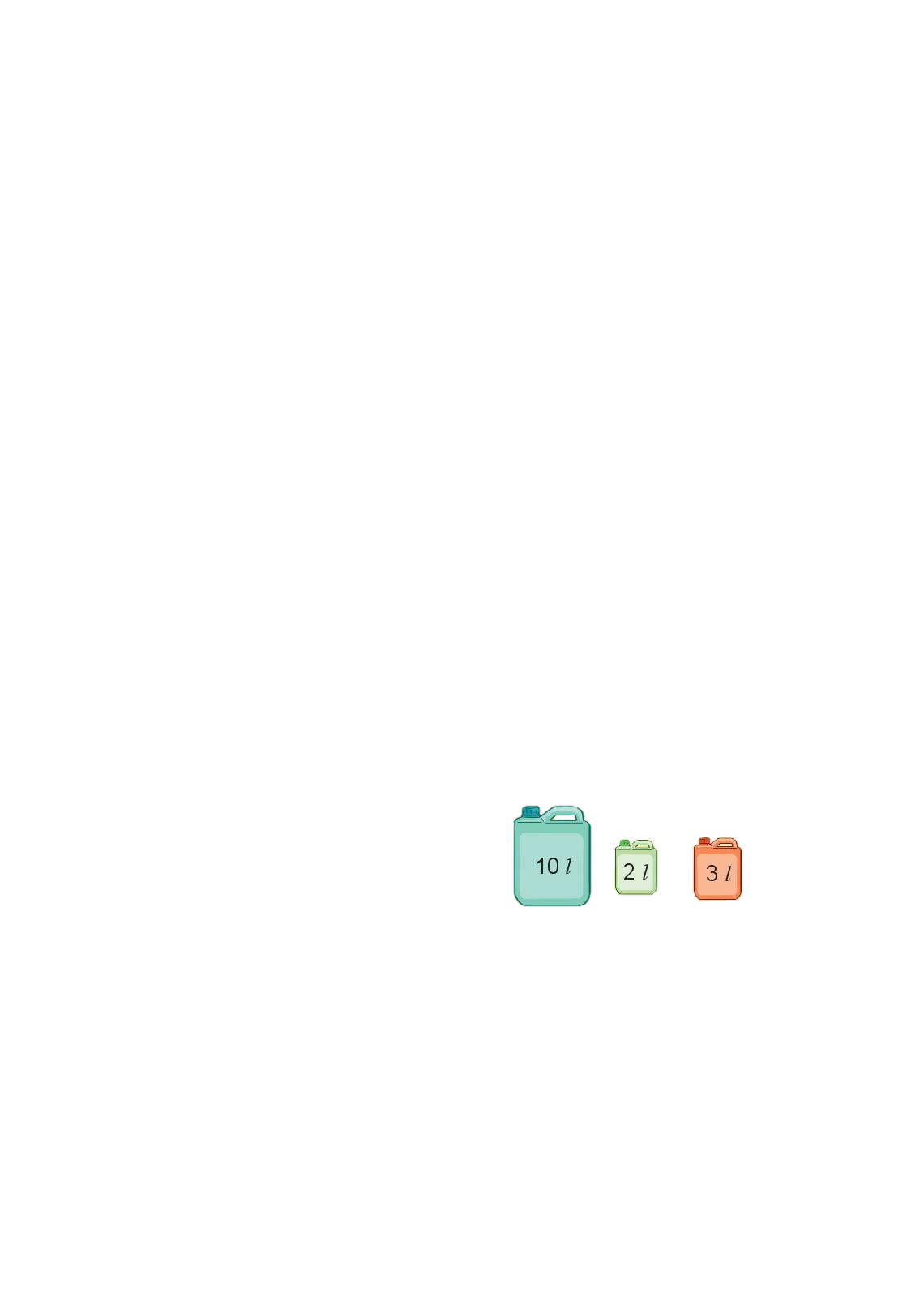 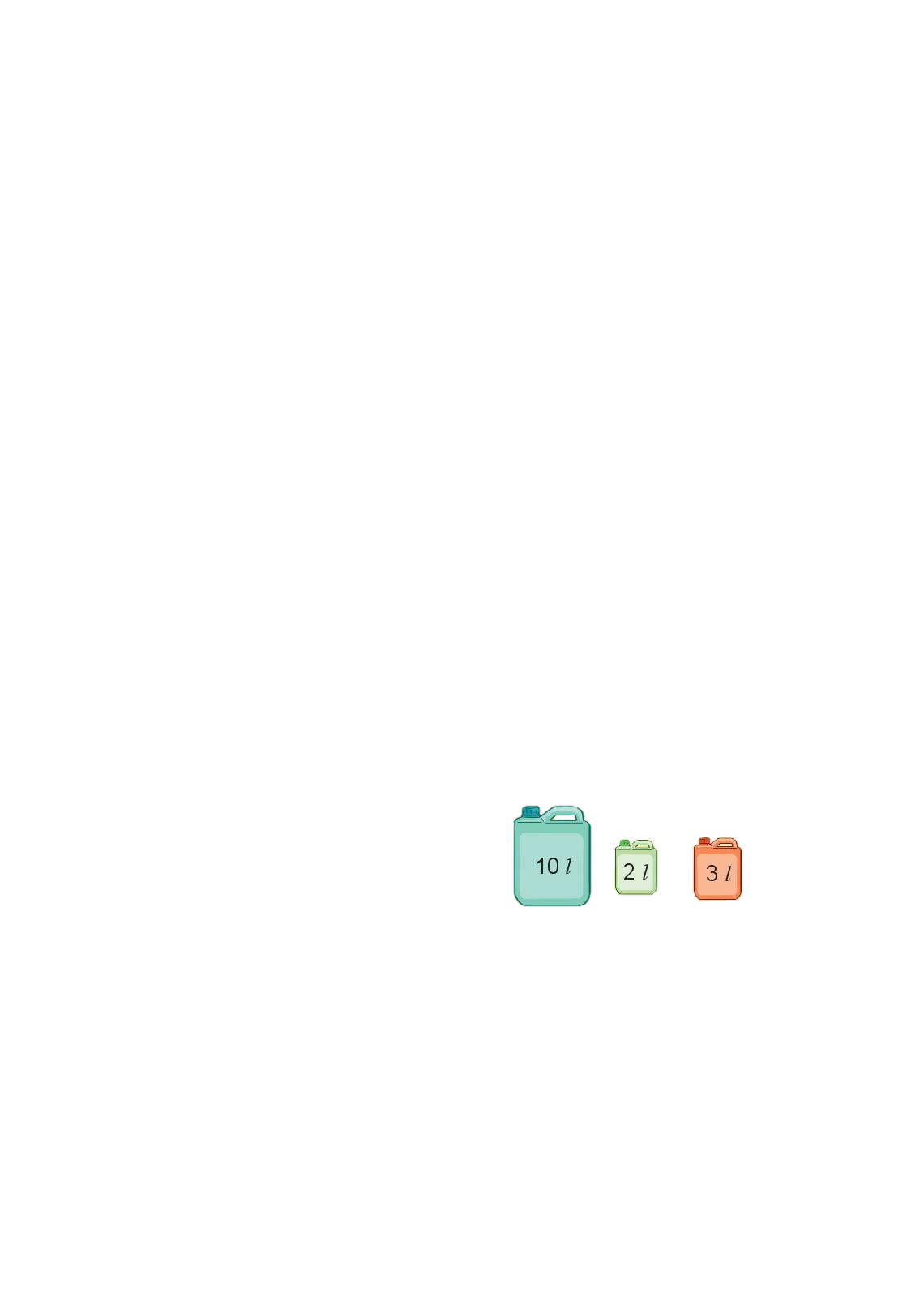 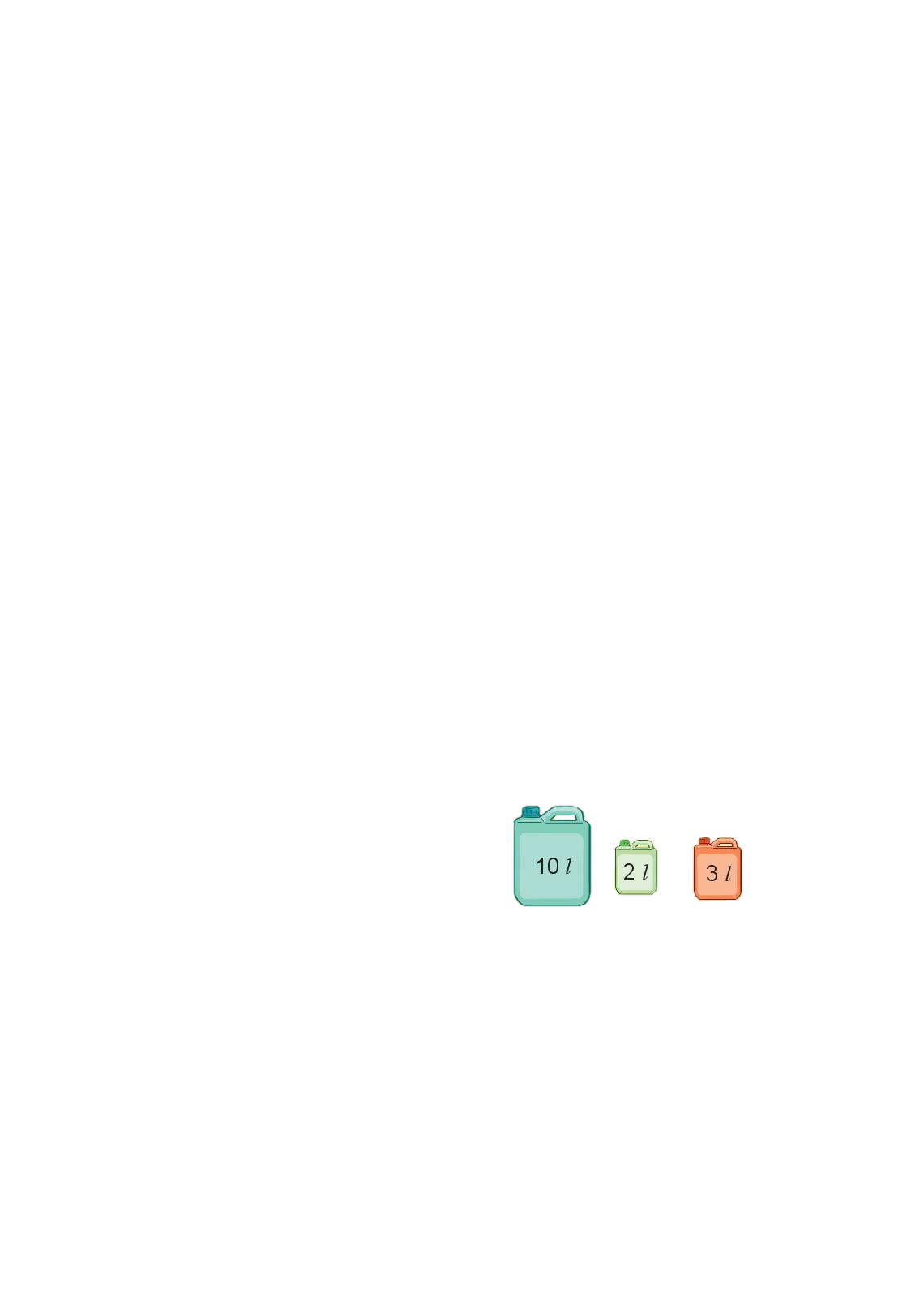 +
+
=
15 l
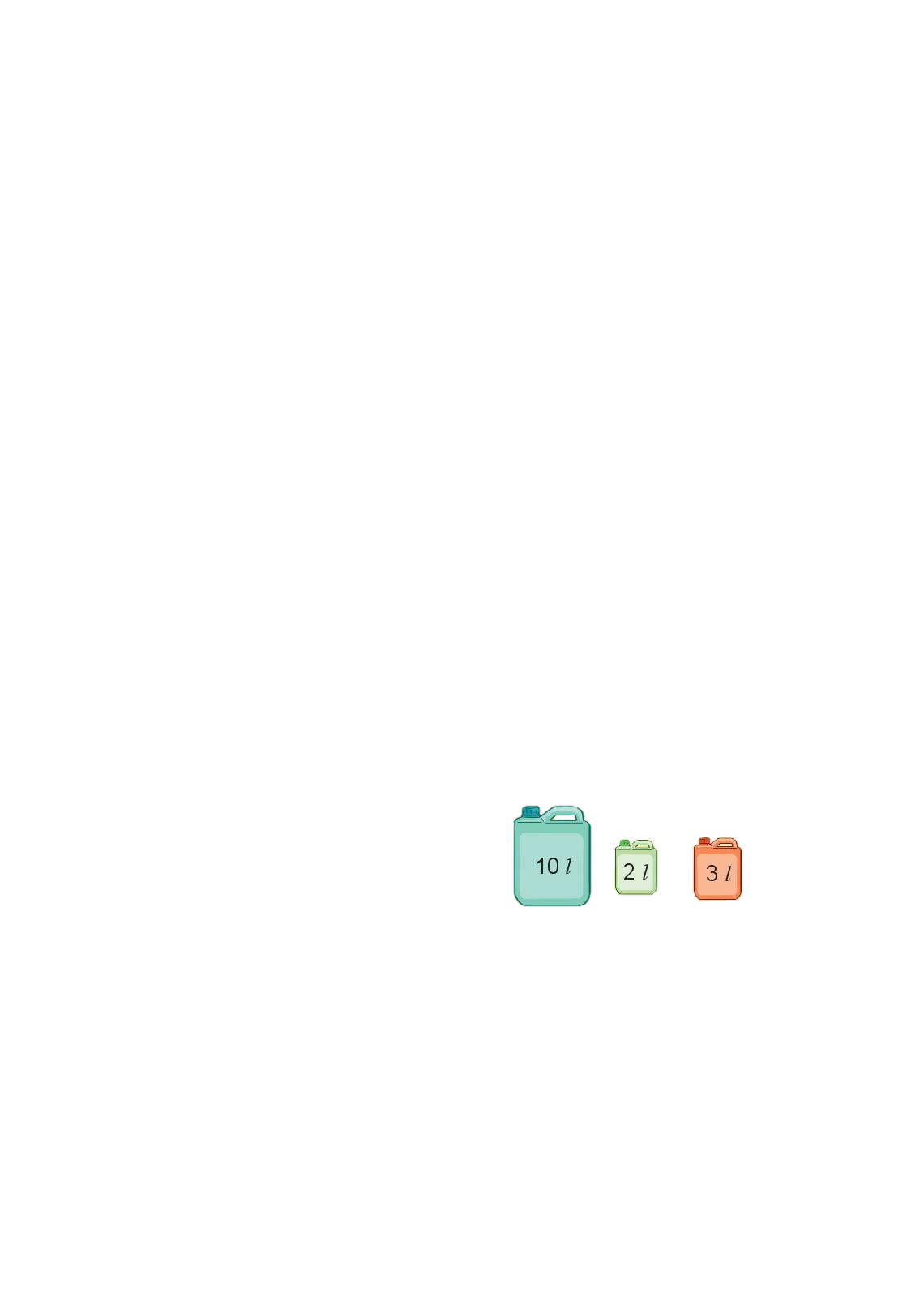 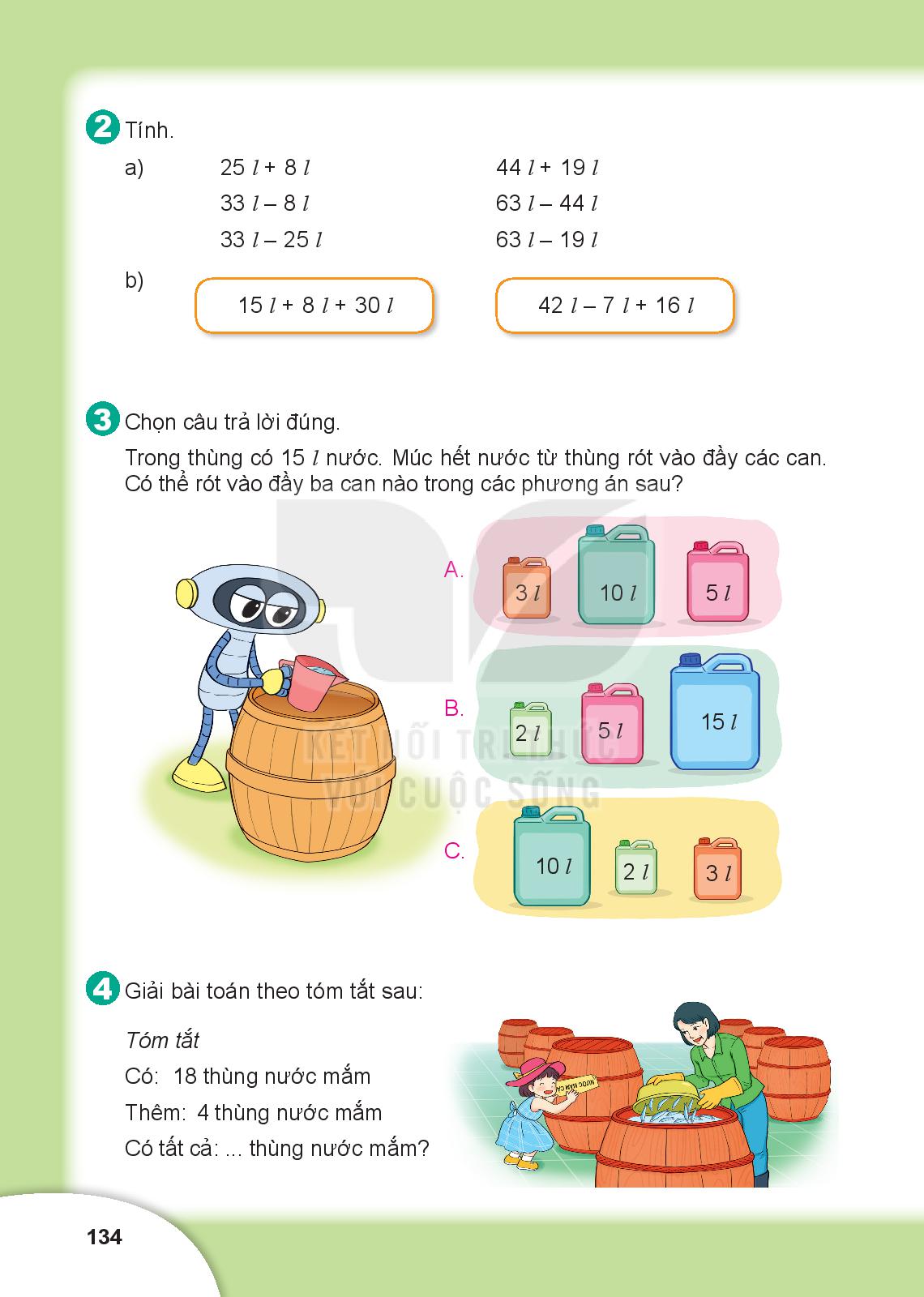 Tóm tắt
Có: 18 thùng nước mắm
Thêm: 4 thùng nước mắm
Có tất cả: … thùng nước mắm?
4
Giải bài toán theo tóm tắt sau:
Bài giải
Có tất cả số thùng nước mắm là:
18 + 4 = 22 (thùng)
Đáp số: 22 thùng nước mắm.
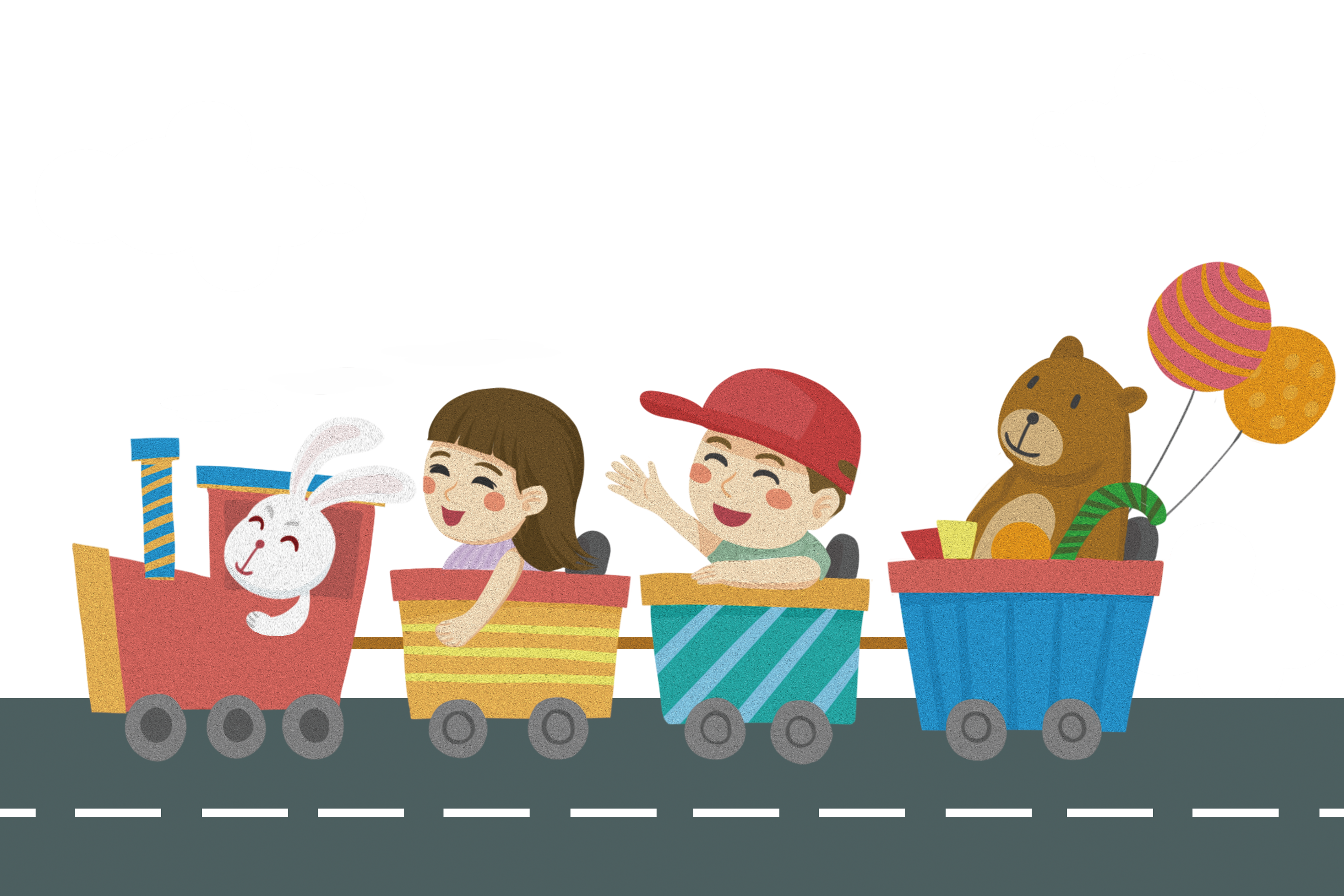 CHÀO TẠM BIỆT